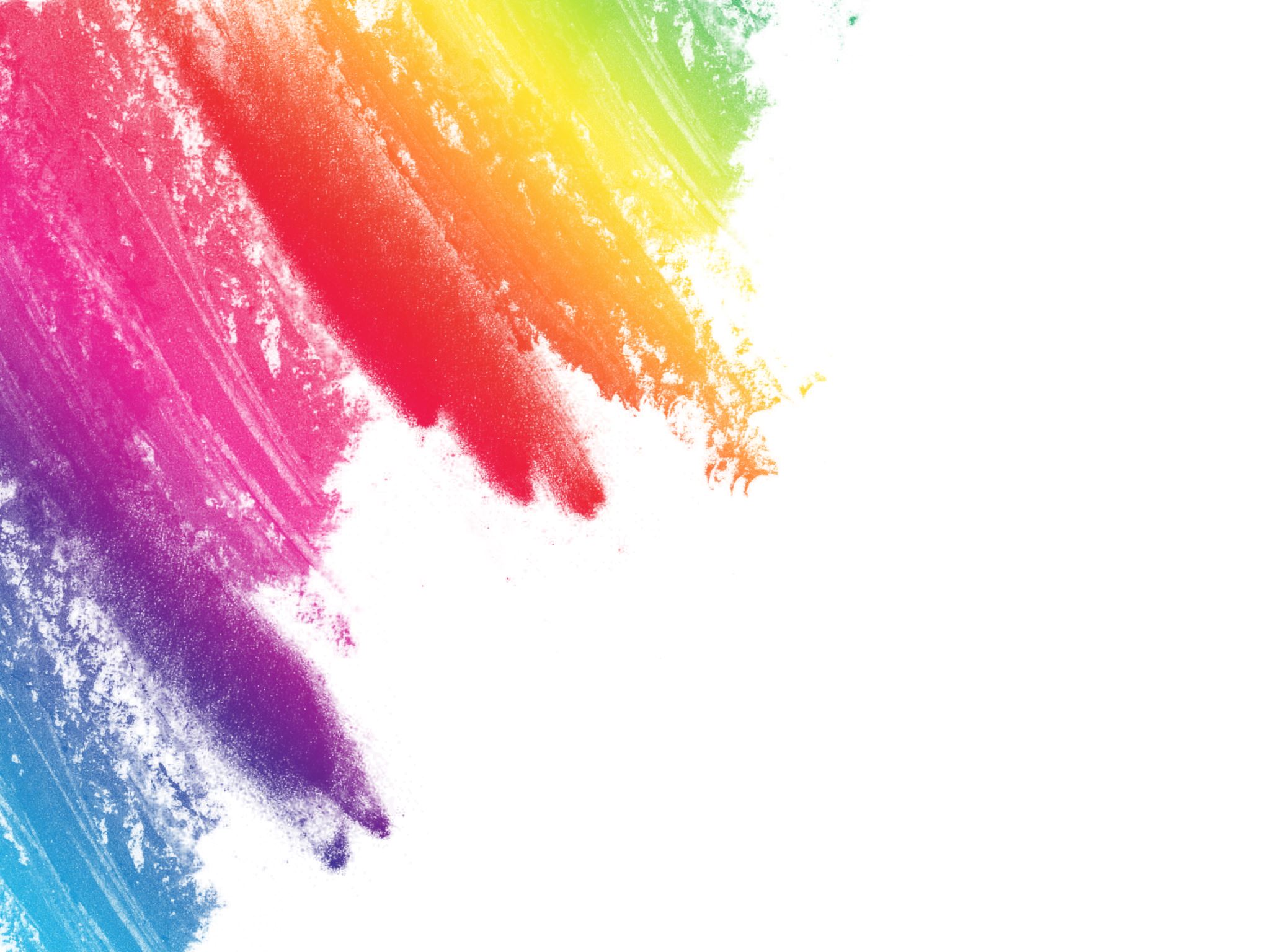 上帝今天的邀請
賽55:6-9
將臨期第三主日：喜樂
又稱「喜樂主日」。 很多教會將點燃第三枝玫瑰色的蠟燭，用來象徵喜樂，代表耶穌基督來臨的聖誕節近了。
以賽亞書49-55章表達神的救恩計劃及其對全人類的愛與呼召，並我們的回應（54-55）。
1. 邀請與呼召（55:1-3節）
-神的邀請開始，呼籲所有渴望的人來到祂面前，接受祂的恩典和供應。
2. 神的應許（4-5節）
 - 描述神所立的約和祂所賜的救恩，並預言外邦人將會向神尋求。
3. 悔改的呼籲（6-7節）
 - 呼籲人們在神可尋找的時候尋求祂，並離棄自己的邪惡道路。
4. 神的智慧與意念（8-9節）
 - 強調神的意念和道路高過人類的理解，提醒人們信靠神的智慧。
5. 神的話語與成果（10-11節）
 - 描述神的話語如雨雪，必定會帶來成果，不會徒然返回。
6. 喜樂與回歸（12-13節）
- 描述人們因神的救恩而歡喜，並且回到神的懷抱中，象徵著更新與轉變。救贖後的喜樂與新生，神的應許將帶來祝福。
賽55:6 你們要趁著耶和華可以尋找的時候，尋找他，
趁著他靠近的時候，呼求他。
7 惡人要離棄自己的道路，不義的人當除去自己的意念，
回轉過來歸向耶和華，耶和華就必憐憫他。
你們當回轉過來歸向我們的　神，因為他大大赦免人的罪。
8 耶和華說：“我的意念不是你們的意念，你們的道路也不是我的道路。
9 天怎樣高過地，我的道路也怎樣高過你們的道路，
我的意念也怎樣高過你們的意念。
1）尋找神的最佳時機
賽55:6 你們要趁著耶和華可以尋找的時候，尋找他，趁著他靠近的時候，呼求他。
尋求/追求—強調急迫性和呼籲積極追尋
口渴的人哪，你們都就近水來吧！ 55:1
尋求祢的面（詩27:8）；懇切地尋找祢（63:1）
2）歸回真理的正路上
7 惡人要離棄自己的道路，不義的人當除去自己的意念，回轉過來歸向耶和華，耶和華就必憐憫他。你們當回轉過來歸向我們的　神，因為他大大赦免人的罪。
已經離棄了你起初的愛。。你若不悔改，我就要來到你那裡，把你的燈臺從原處移去。啟2:4-5
3）信靠超越人類理解的智慧
8 耶和華說：“我的意念不是你們的意念，你們的道路也不是我的道路。
9 天怎樣高過地，我的道路也怎樣高過你們的道路，我的意念也怎樣高過你們的意念。
迎接2025的祝願
尋求神的時候：願我們在新的一年中，時刻尋求神的面，讓我們的心靈與祂靠近。
離開不義：鼓勵大家在新的一年中，勇敢放下過去的錯誤和不義，追求更美好的生活。
神的憐憫與赦免：相信神的憐憫無窮，無論我們的過去如何，祂都願意赦免我們，讓我們重新開始。
高過的意念與道路：在面對未來的挑戰時，讓我們信靠神的計劃，因為祂的意念和道路遠超過我們的理解。